OPEN CARE CENTERS FOR THE EDERLY
Visiting an Open Care Center for the elderly
The students of the 5th grade of our school visited the Open Care Center for the elderly in their neighborhood with their teacher.
The students had the opportunity to see the place where the elderly people spend their free time, to talk to them, to play board games and have a good time together
Greece has adopted a policy of open care for the Elderly. This means that whenever possible, services are offered on a decentralized and informal basis, in an open environment, within the neighborhood or the community.
Open Care Centers for the Elderly in Greece offers the following services to the elderly:
Health education
Social and recreational facilities
Meal distribution
Physiotherapy
Occupational therapy
Social work services
Nursing services
Home help services
Voluntary services
About 300 of these Centers are presently functioning all over Greece. Most of them are situated in big cities, and it seems that they are very successful as they fit the needs of the Greek population.
The Open Care Centers for the Elderly in Greece has contributed to the maintenance and the improvement of the social contacts and the social relations between the elderly. The elderly within the Open Care Centers for the Elderly in Greece have many opportunities to meet with other persons of their age, and develop various activities and interests. The spirit of caring, love, humanism and friendship has grown up within the environment of Open Care Centers for the Elderly in Greece.
All of these centers and their costs are totally covered by the State through the local authorities. They have special regulations and offer their services to any person over 60 years of age who is able to walk.
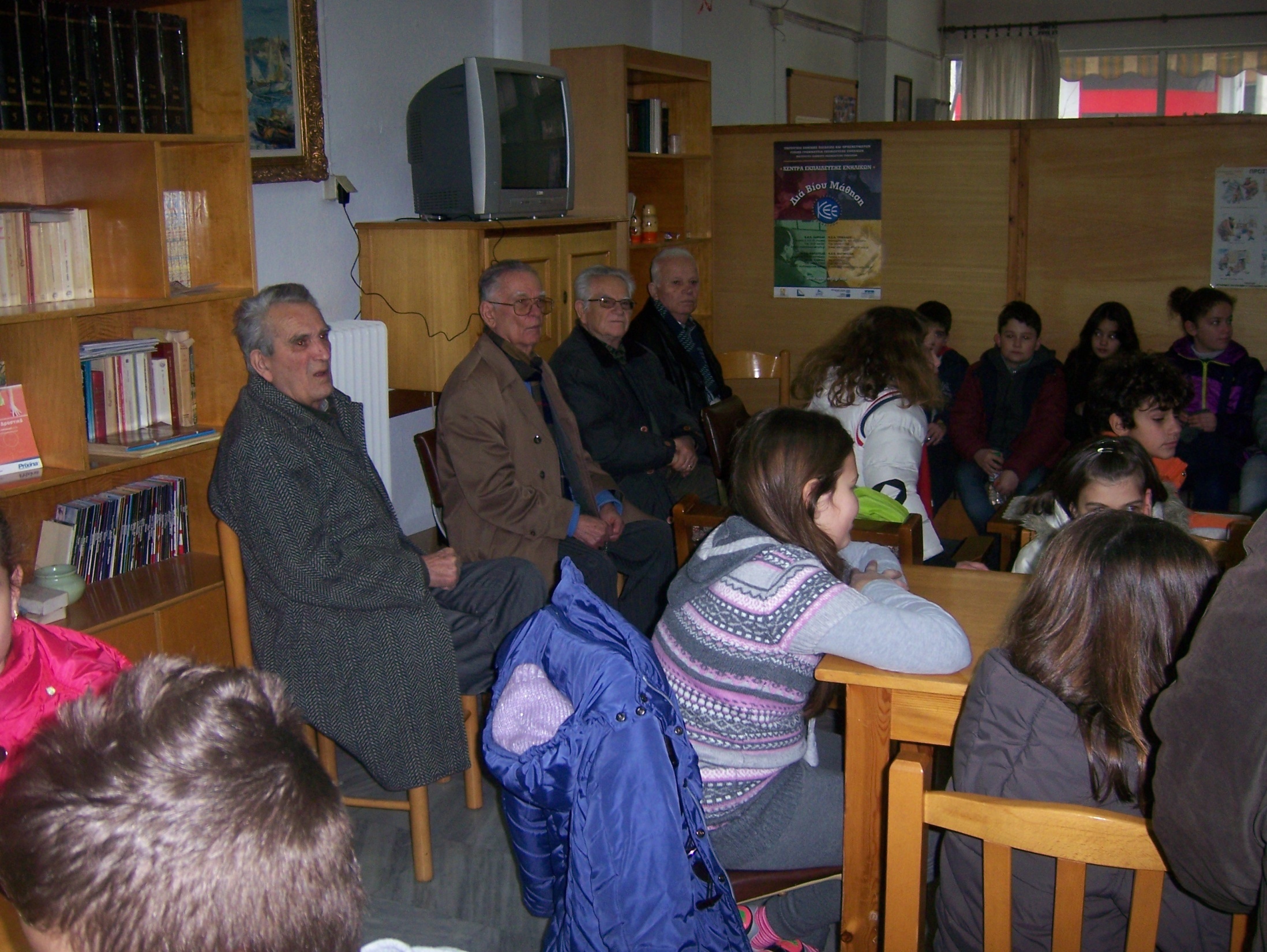